Chào mừng các em đến với tiết học hôm nay !
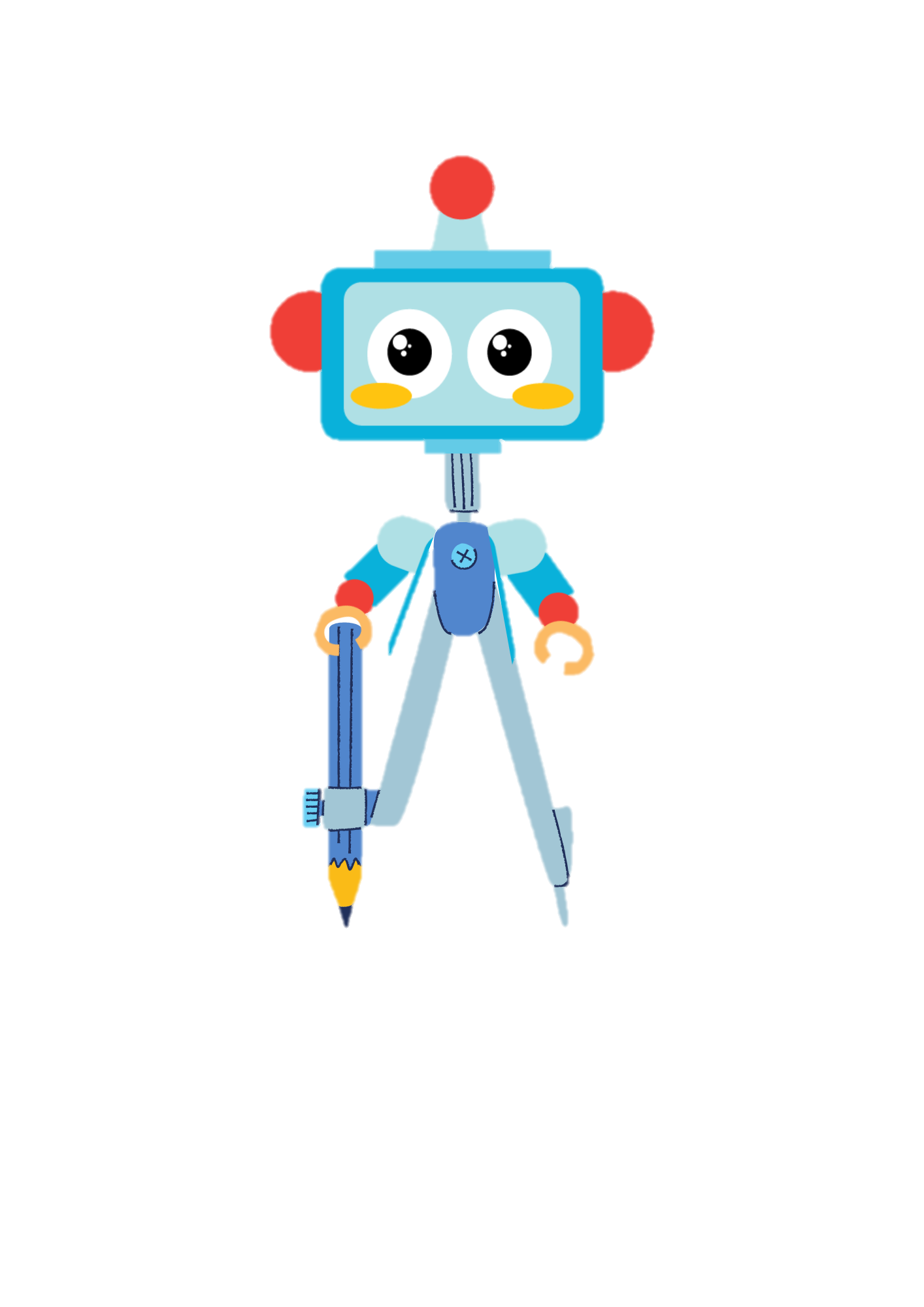 CHỮ GÌ?
Đ - S
SỐ NÀO?
Ô CỬA BÍ MẬT
Đ - S
CHỮ GÌ?
SỐ NÀO?
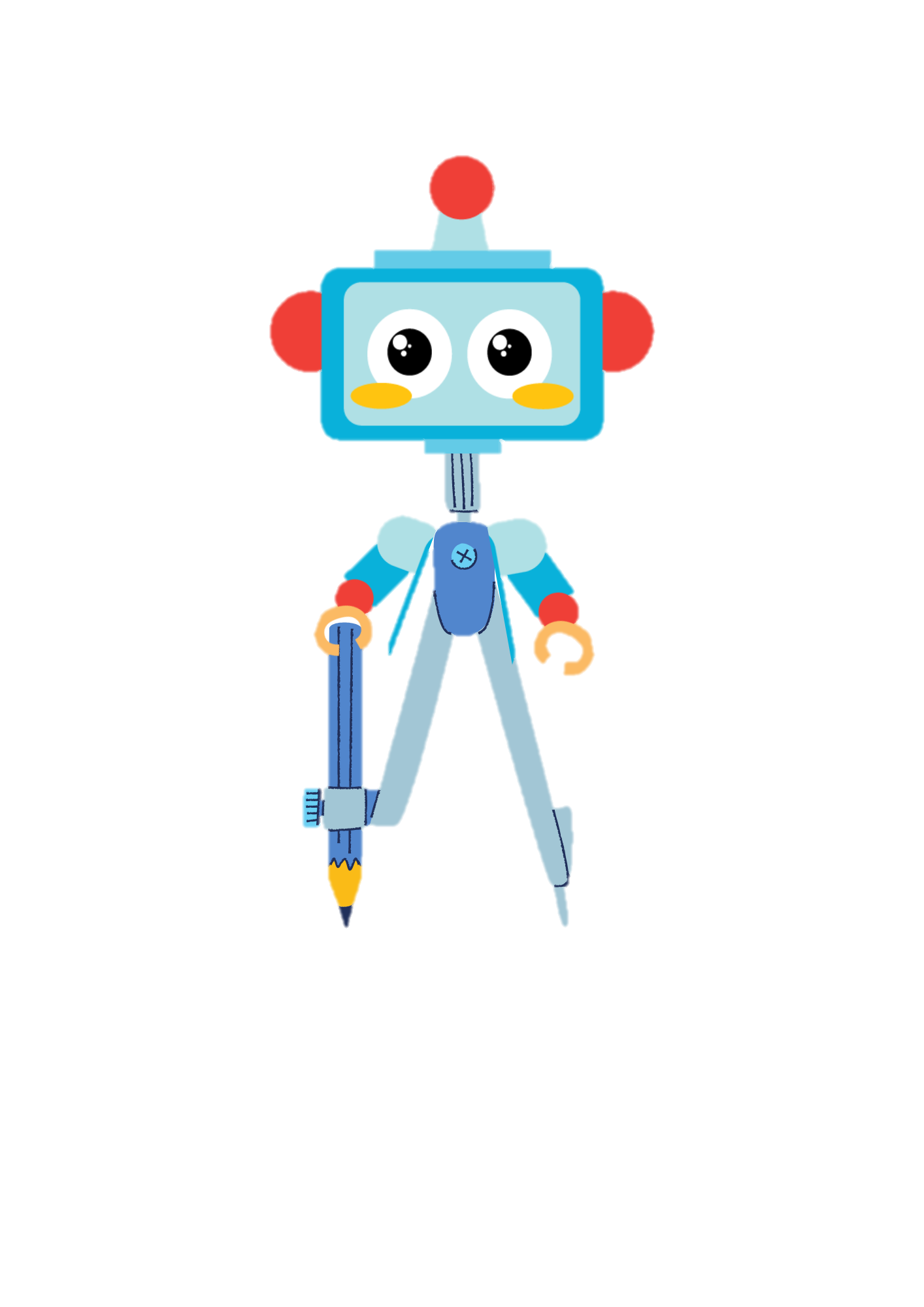 SỐ NÀO?
“Trong một hình tròn, đường kính gấp …… lần bán kính”. 
Số cần điền vào chỗ chấm là: ………..
2
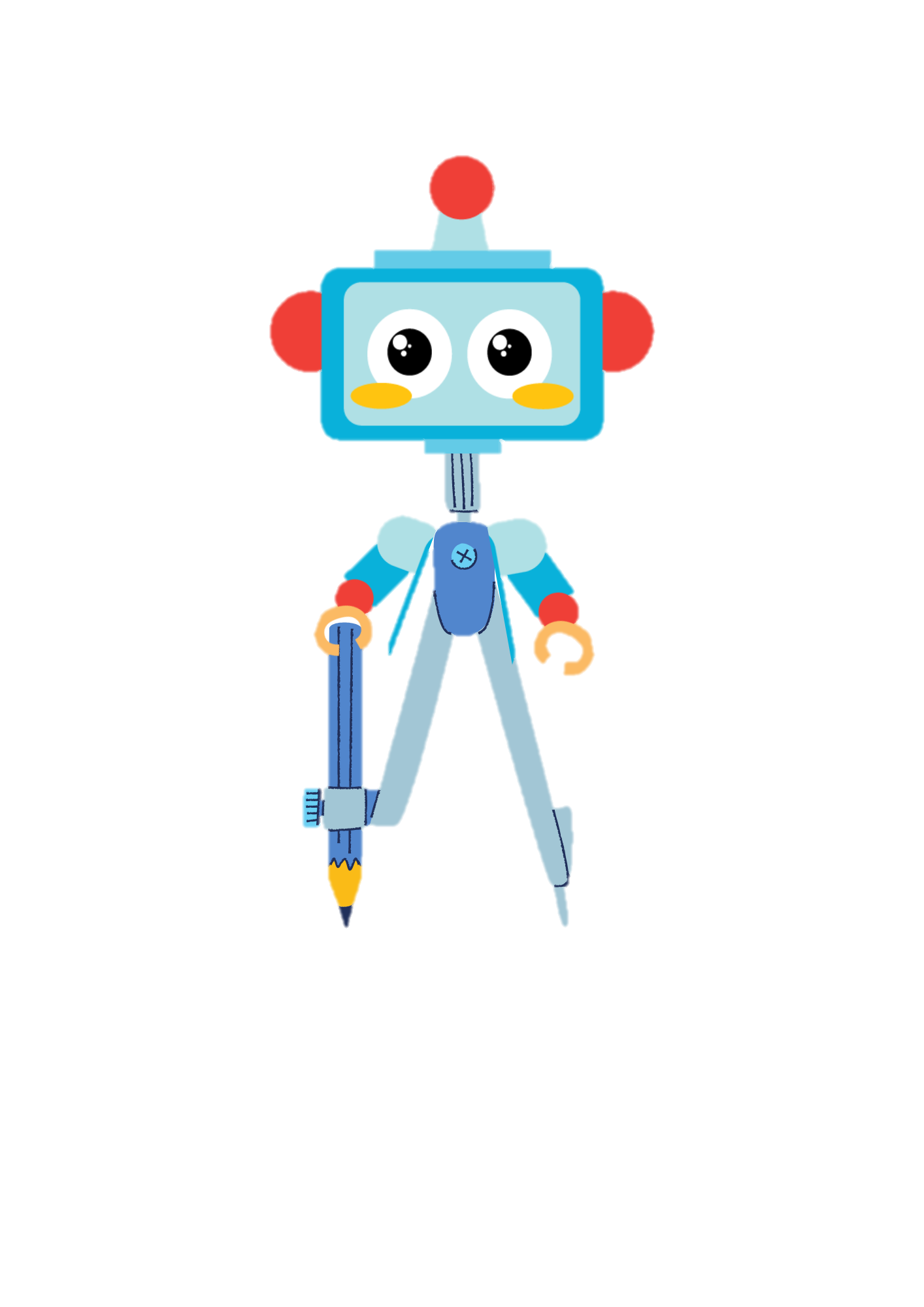 CHỮ GÌ?
“ ……………”. 
Chữ cần điền vào chỗ chấm là: ………..
Đường tròn
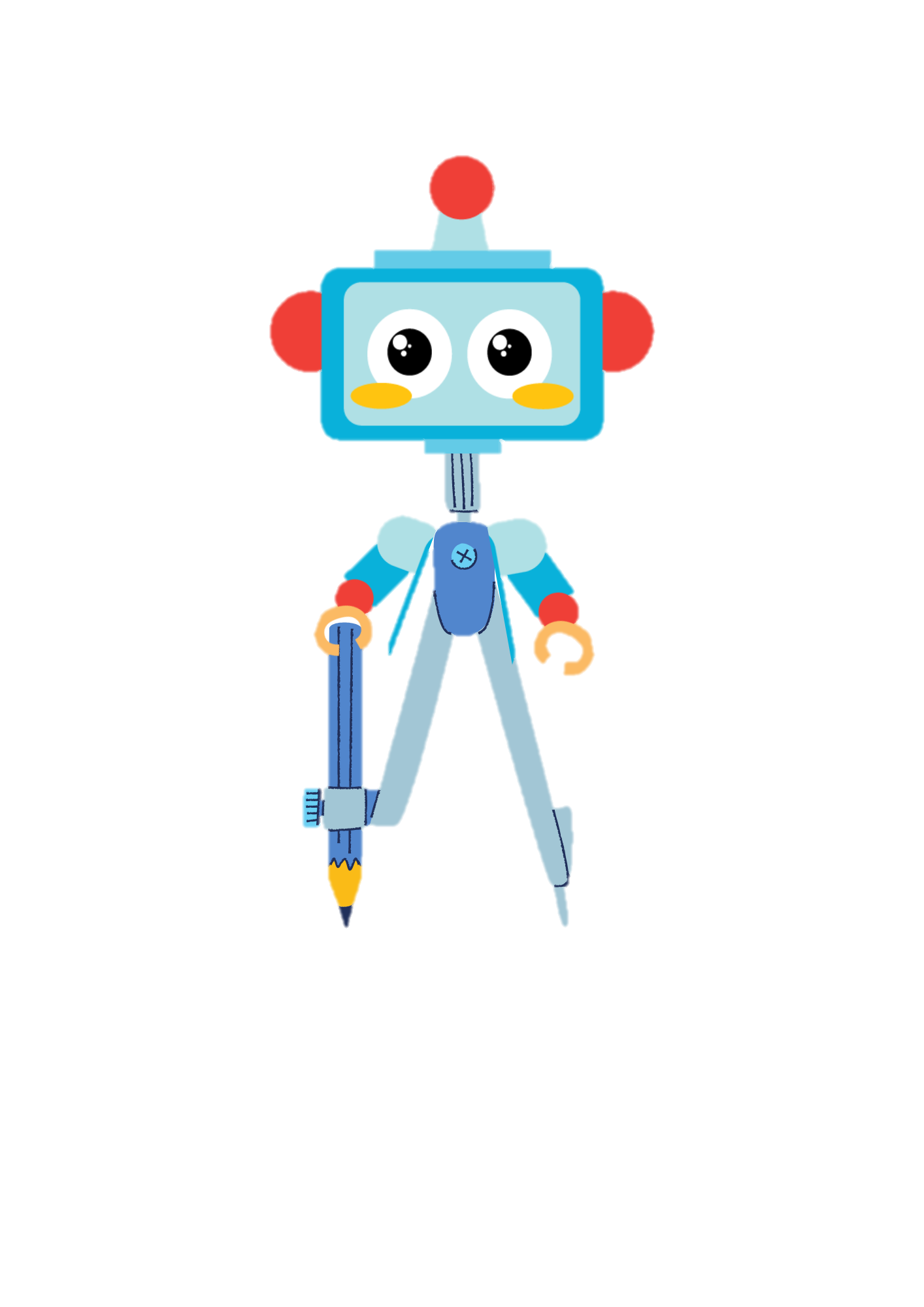 Đ - S
“Chu vi của một hình là tổng độ dài các cạnh của hình đó.”
Đáp án:
Đ
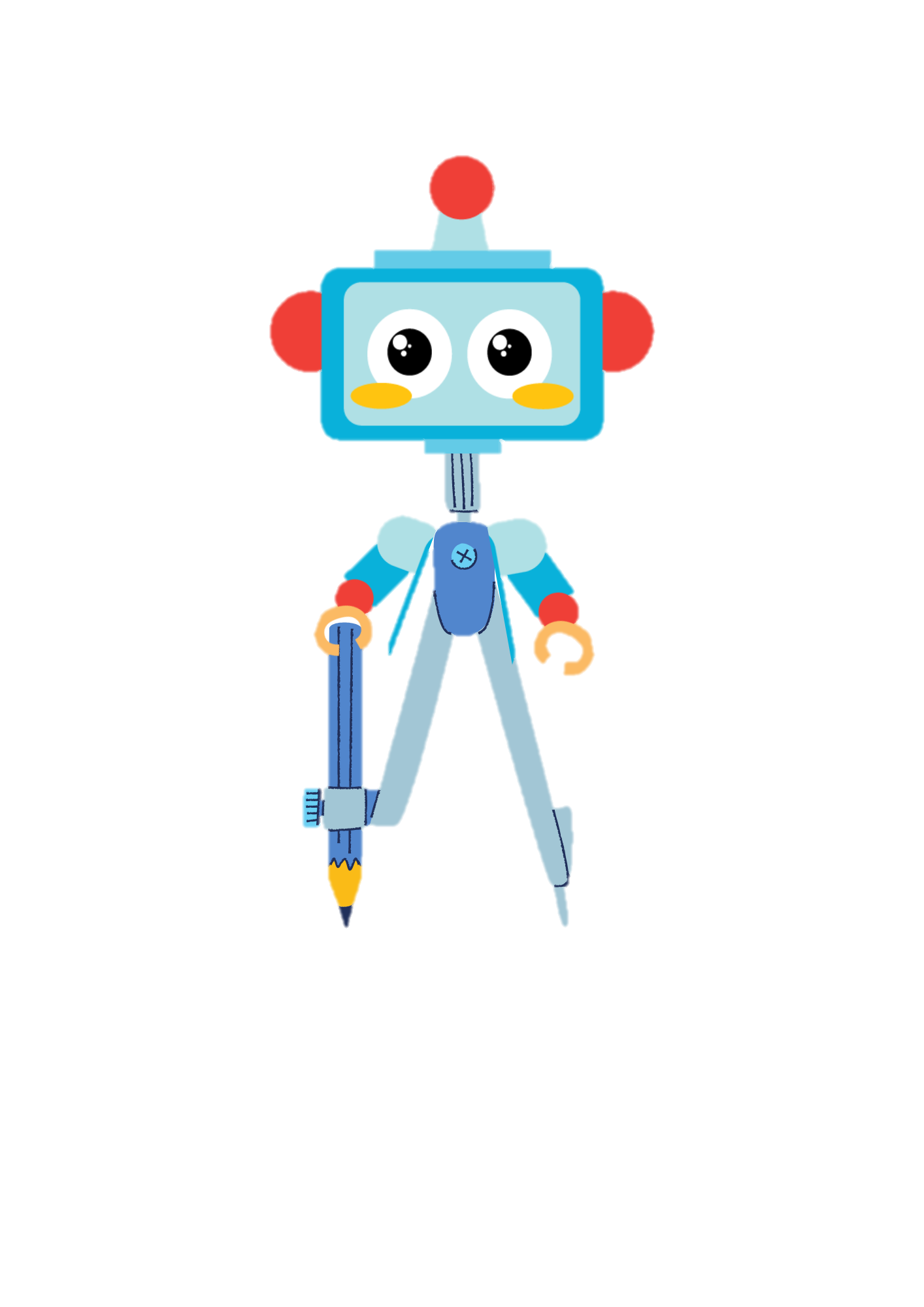 Thảo luận nhóm đôi
Đối với hình tròn, chu vi của hình tròn là gì?
Chu vi của hình tròn là độ dài của một đường tròn.
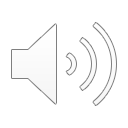 Thứ Sáu ngày 19 tháng 1 năm 2023 
Toán
CHU VI HÌNH TRÒN
Hình tròn bán kính 5 cm.
5 cm
A
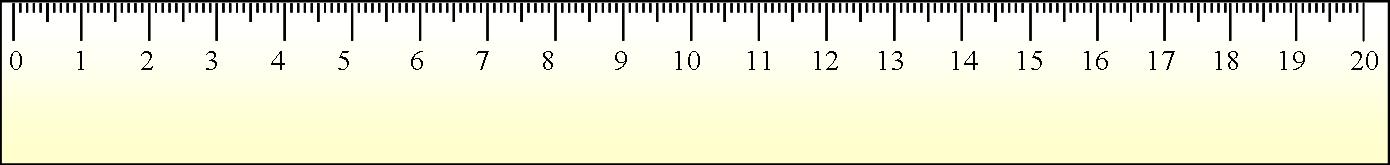 A
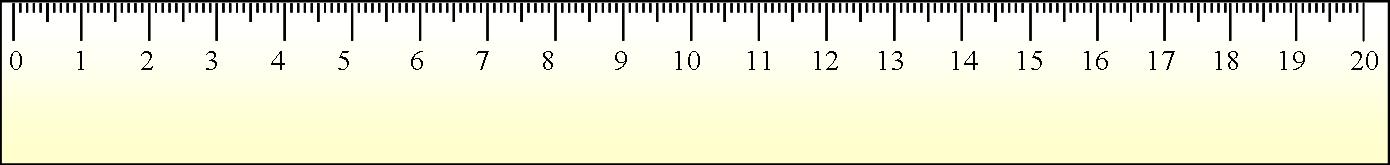 A
B
A
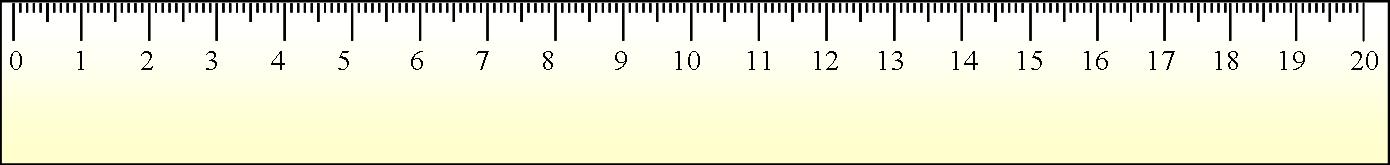 Độ dài của đường tròn
Chu vi hình tròn
Độ dài của một đường tròn gọi là chu vi của hình tròn đó.
A
B
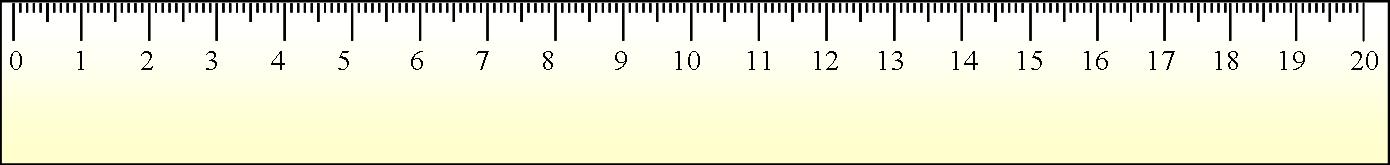 Độ dài của đường tròn bán kính 5 cm
Chu vi hình tròn bán kính 5 cm
trong khoảng 15,7 cm đến 15,8 cm.
* Hình tròn có bán kính 5 cm có chu vi
…
có chu vi trong khoảng 15,7 cm đến 15,8 cm.
Hoặc : Hình tròn có đường kính
10 cm
…
Thảo luận nhóm 4
Đo độ dài bán kính, đường kính và tìm độ dài của đường tròn.
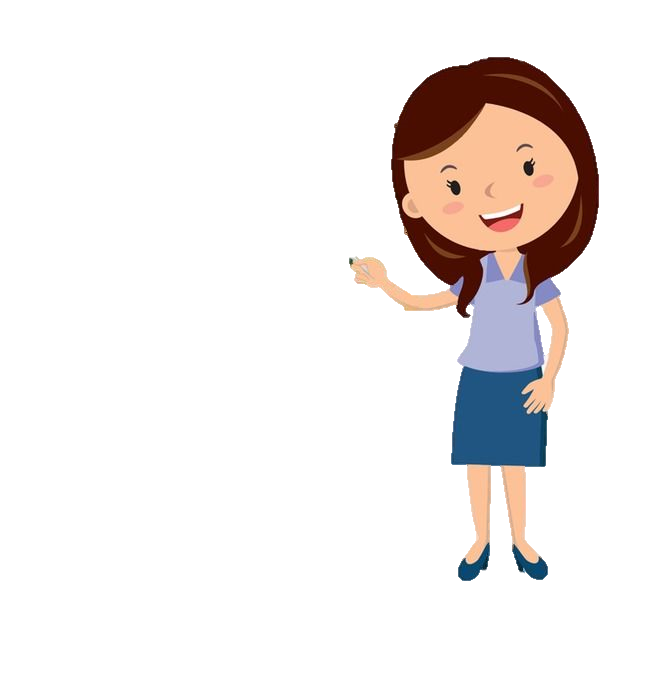 Các bạn hãy chia độ dài đường tròn cho đường kính nhé!
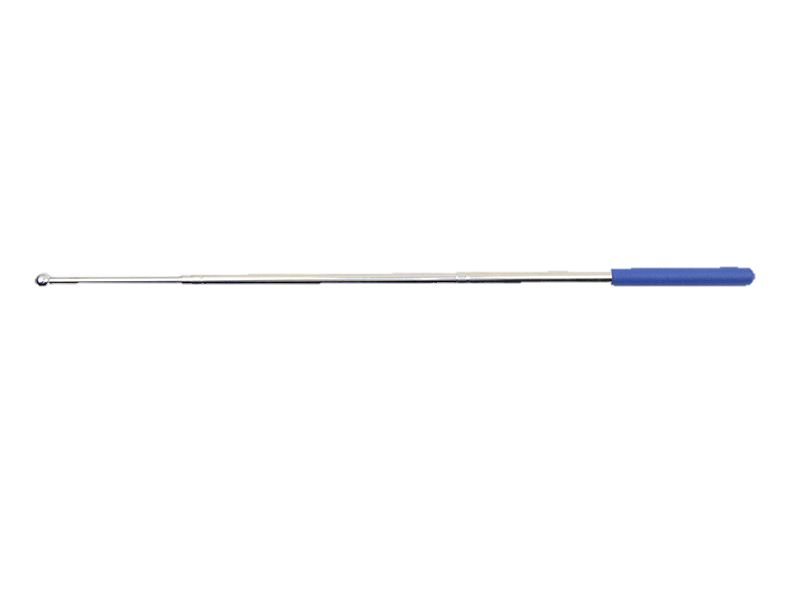 chu vi
đường kính
Muốn tính chu vi của hình tròn ta lấy đường kính nhân với số 3,14.
C
d
d x 3,14
C =
(
là chu vi của hình tròn,
là đường kính hình tròn).
r
O
Hoặc : Muốn tính chu vi hình tròn ta lấy 2 lần bán kính nhân với số 3,14.
d
C =
r x 2 x 3,14
( C là
r là
chu vi của hình tròn,
bán kính hình tròn).
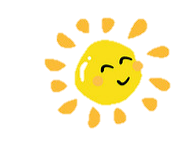 Tính chu vi hình tròn có đường kính 6 cm.
Ví dụ 1:
Chu vi hình tròn là:
6 x 3,14 = 18,84 (cm)
Tính chu vi hình tròn có bán kính 4 cm.
Ví dụ 2:
Chu vi hình tròn là:
8 x 3,14 = 25,12 (cm)
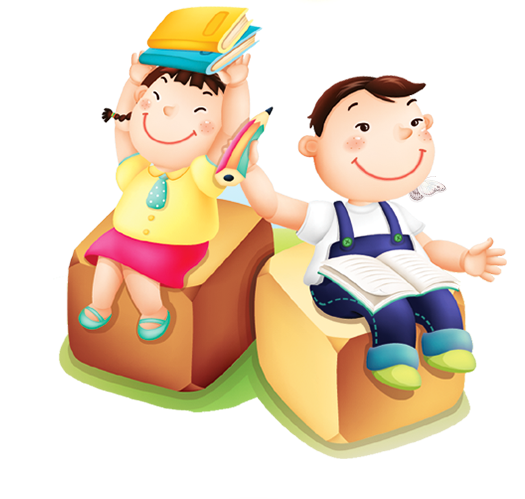 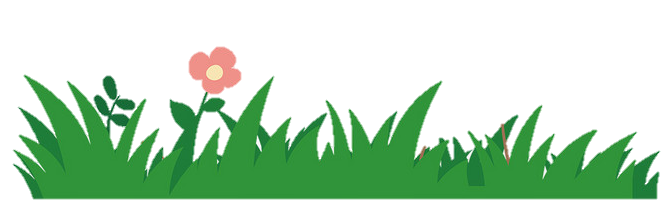 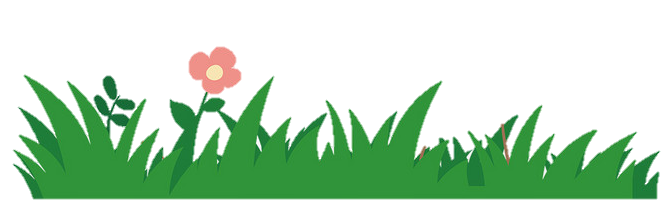 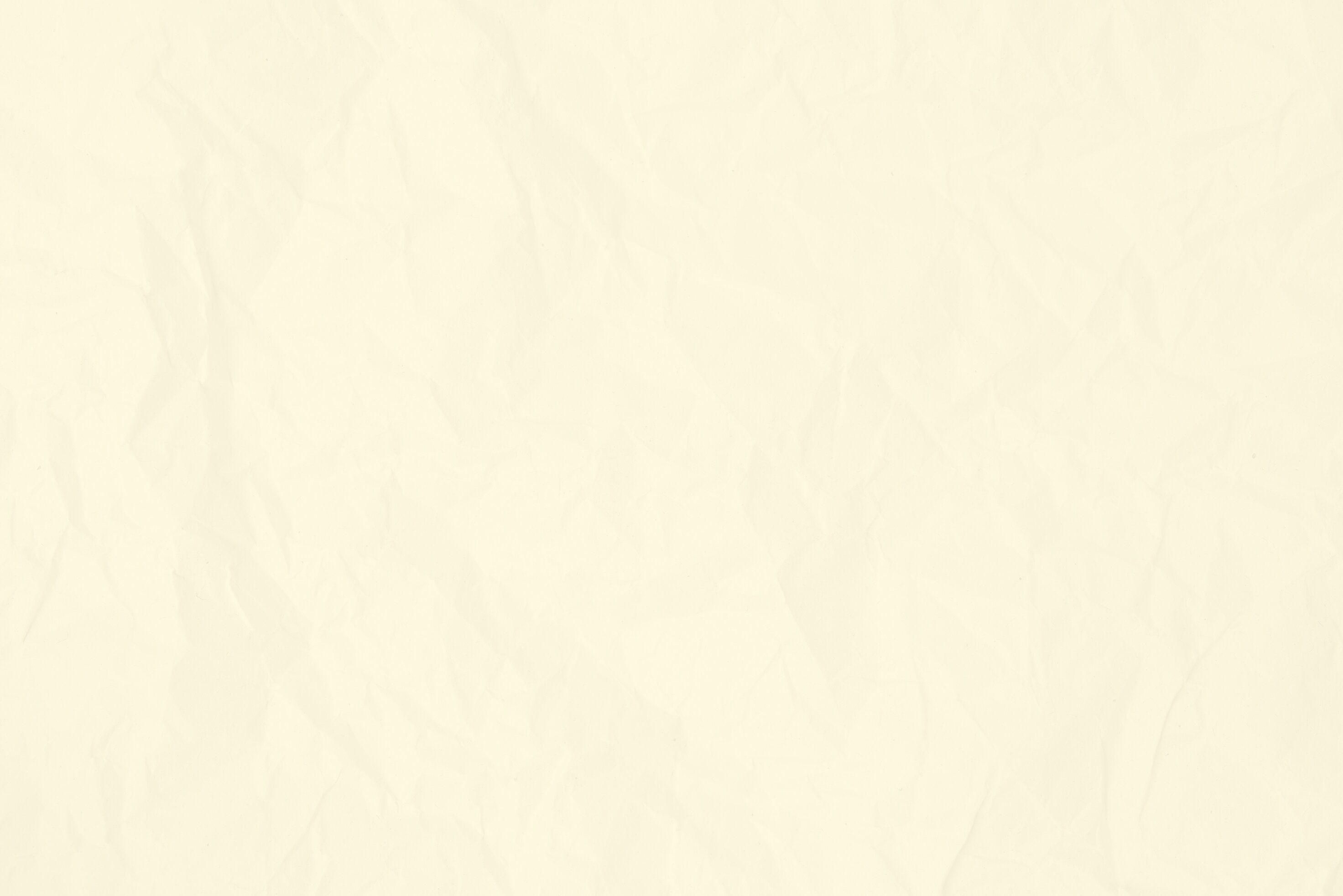 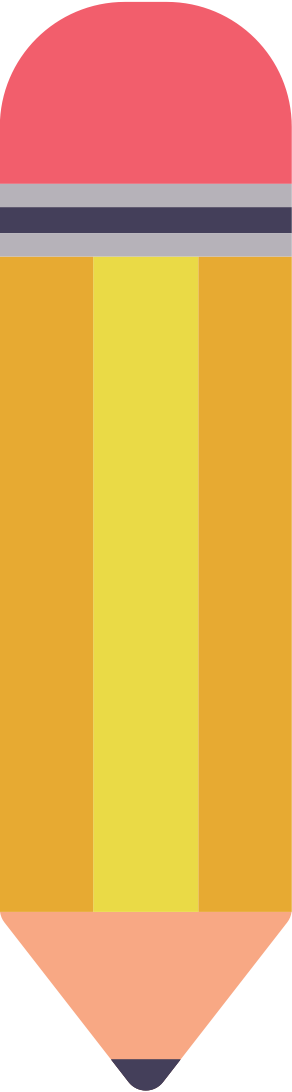 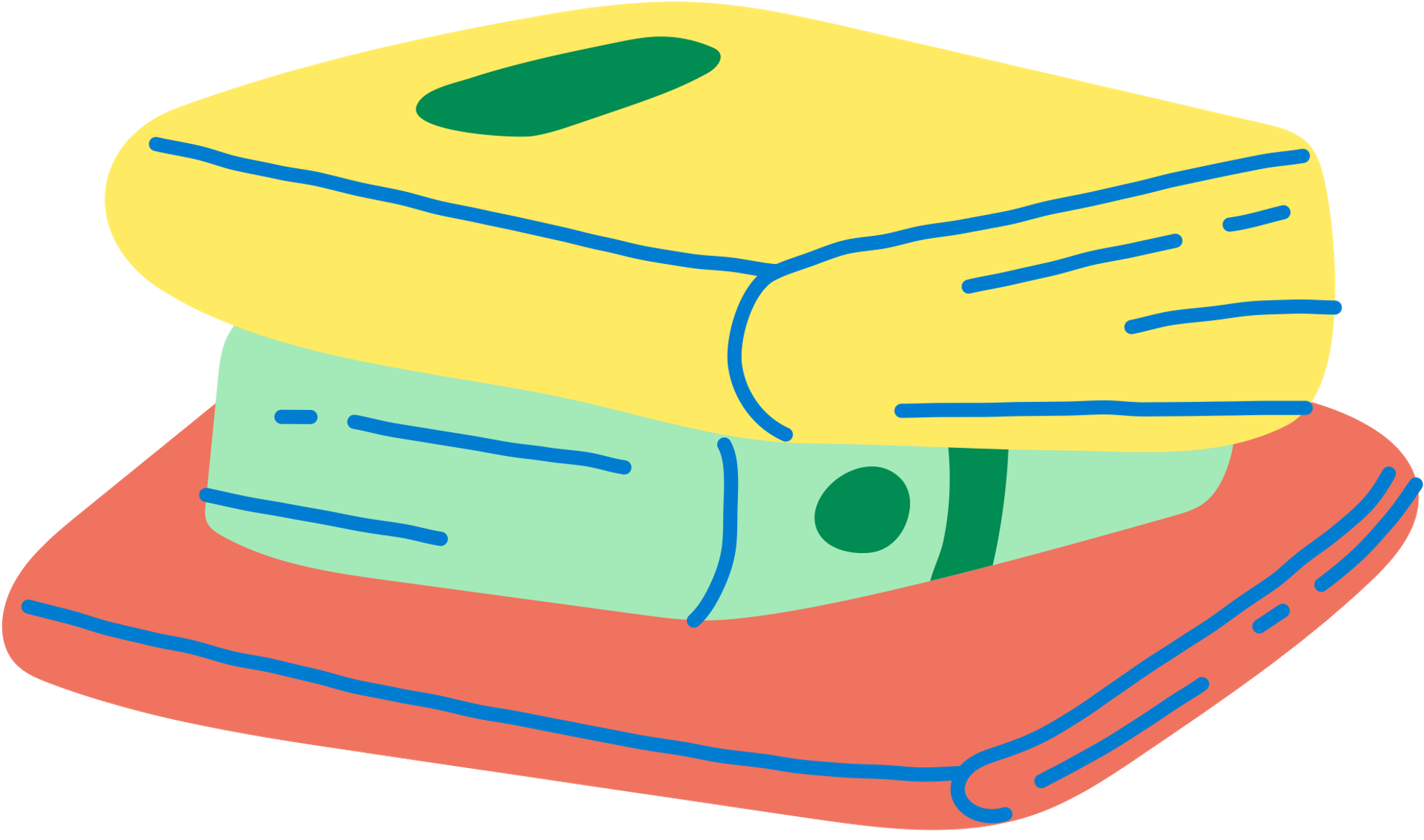 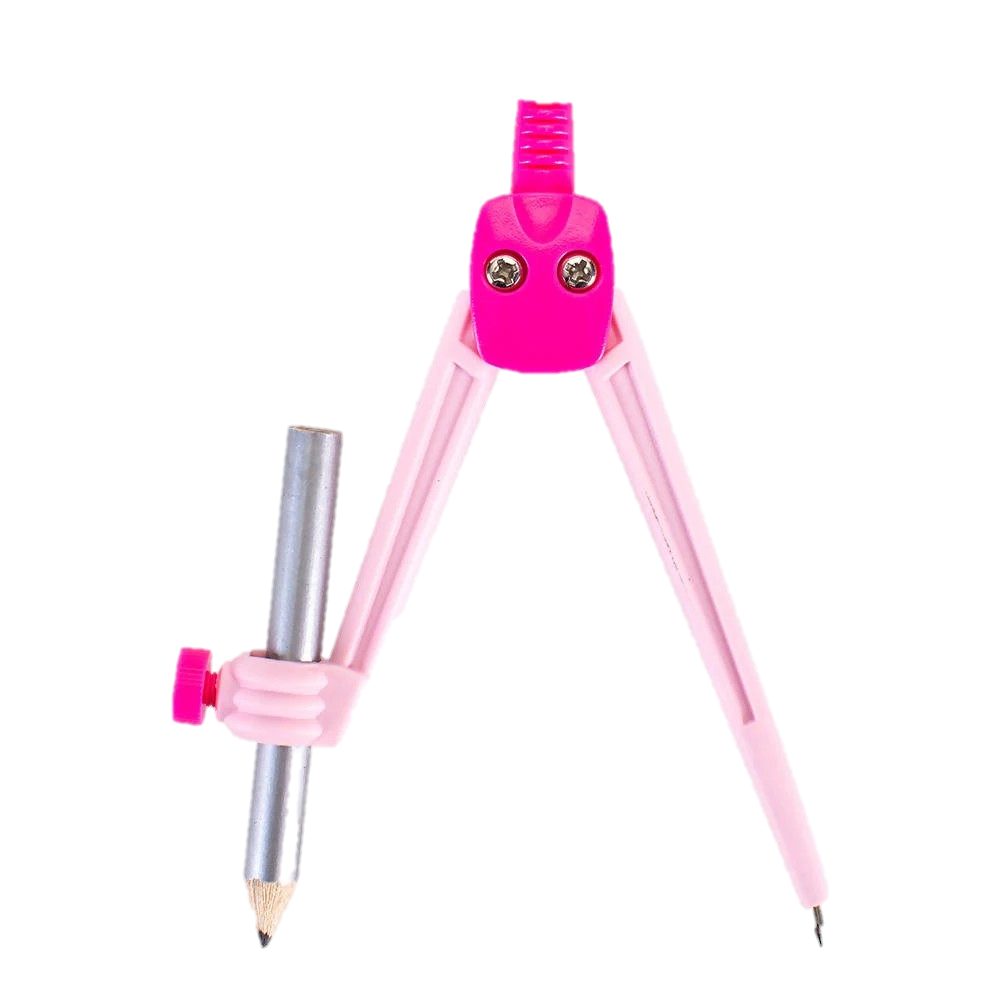 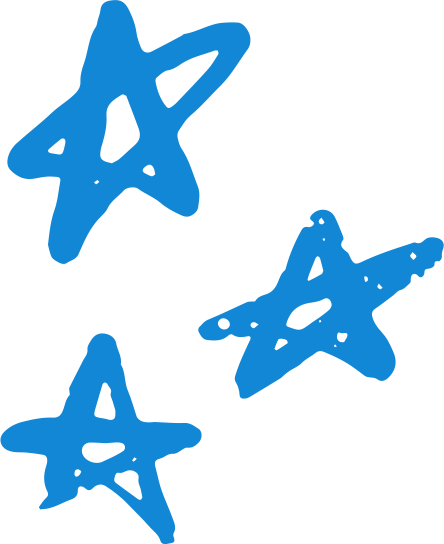 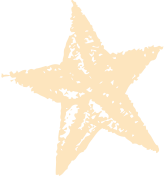 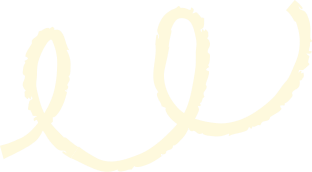 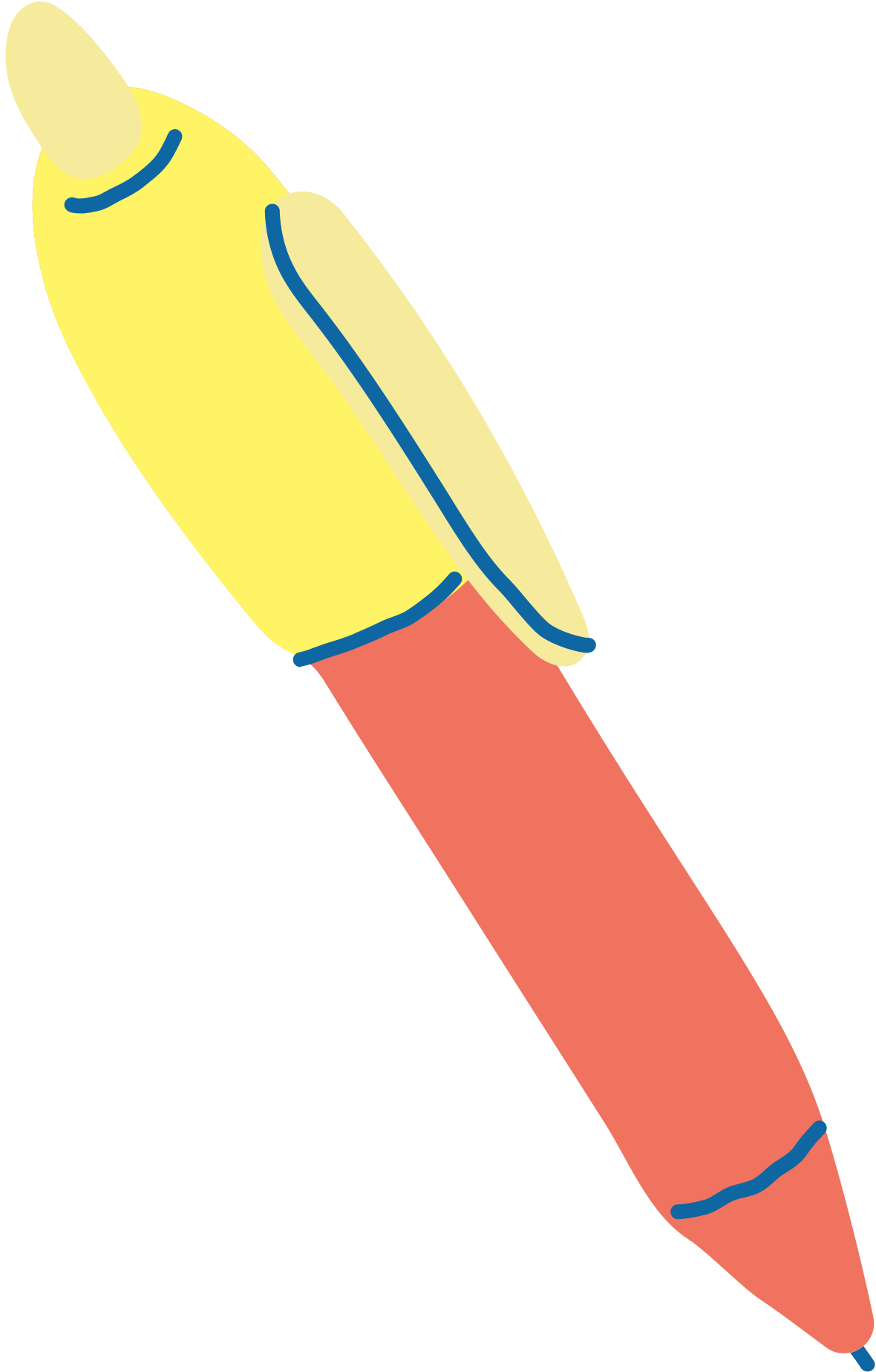 LUYỆN TẬP
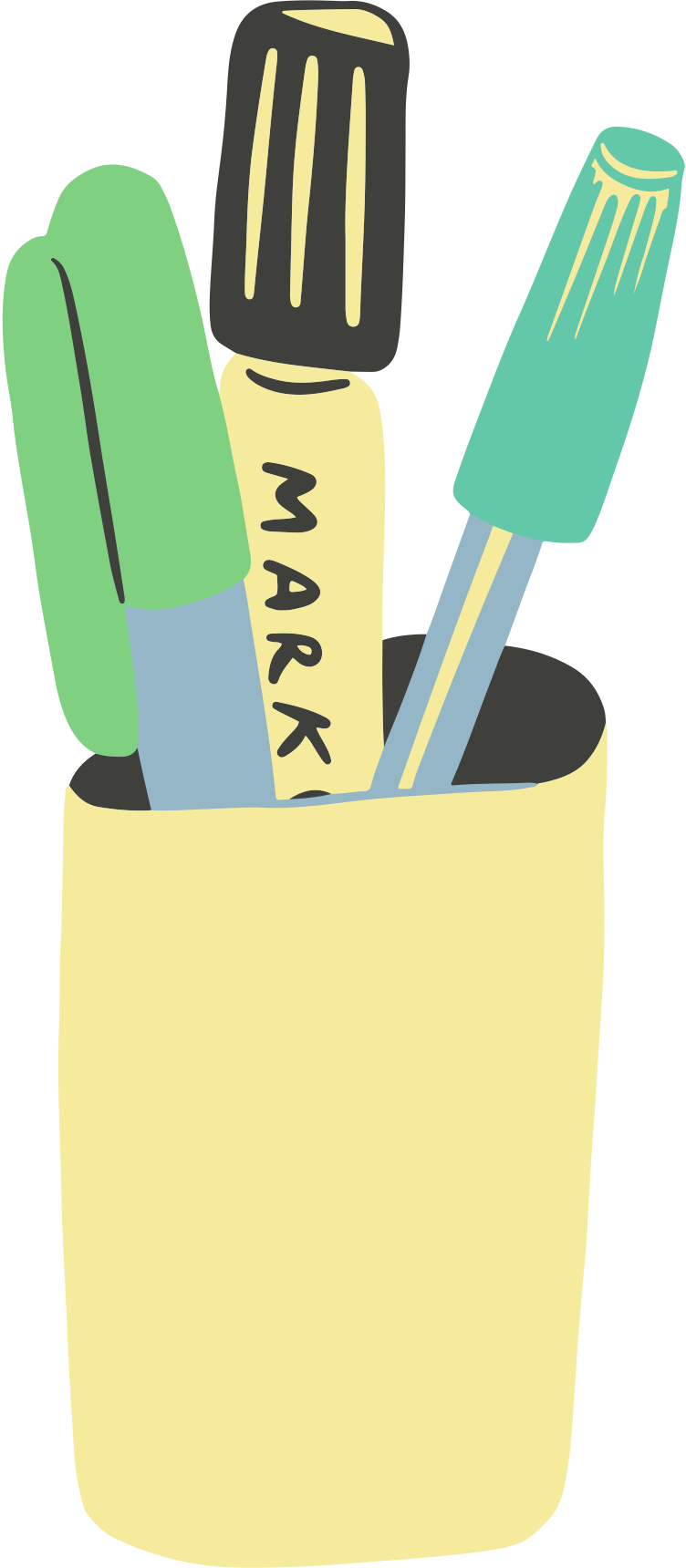 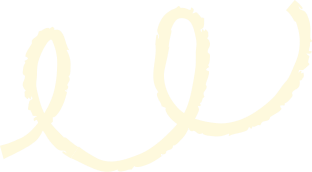 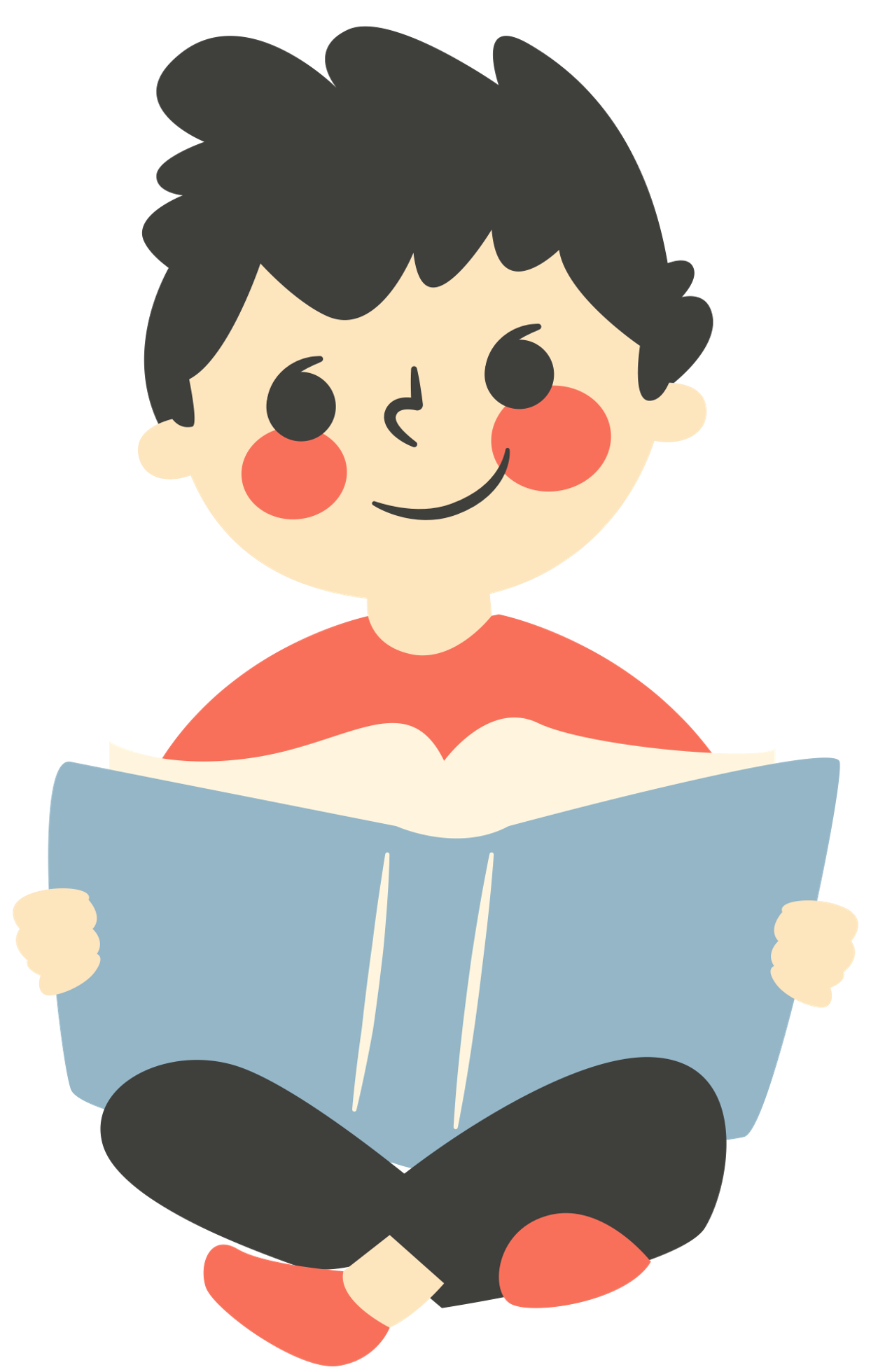 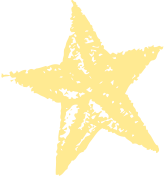 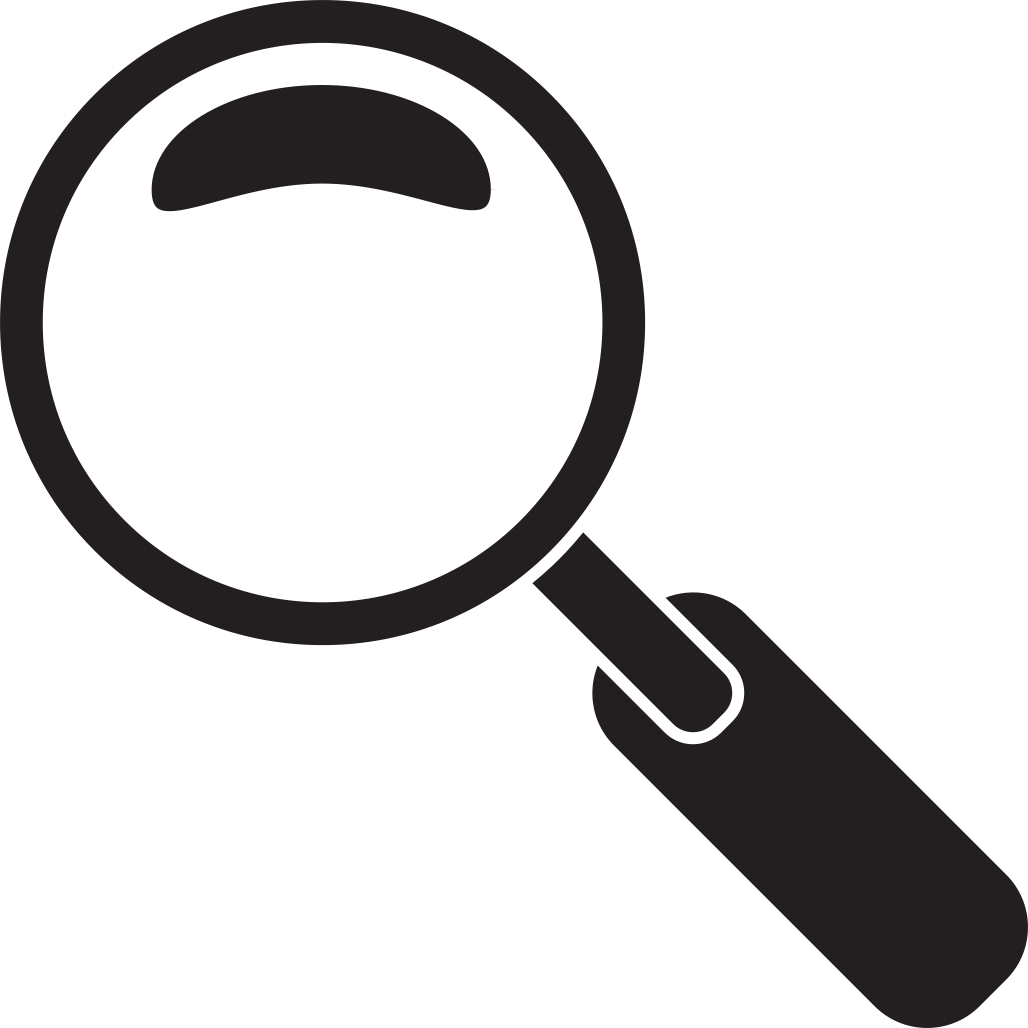 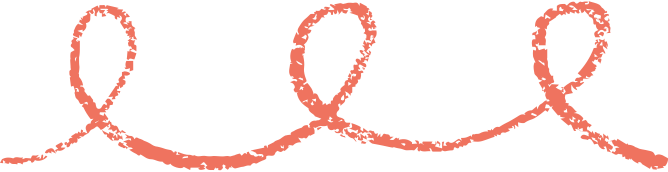 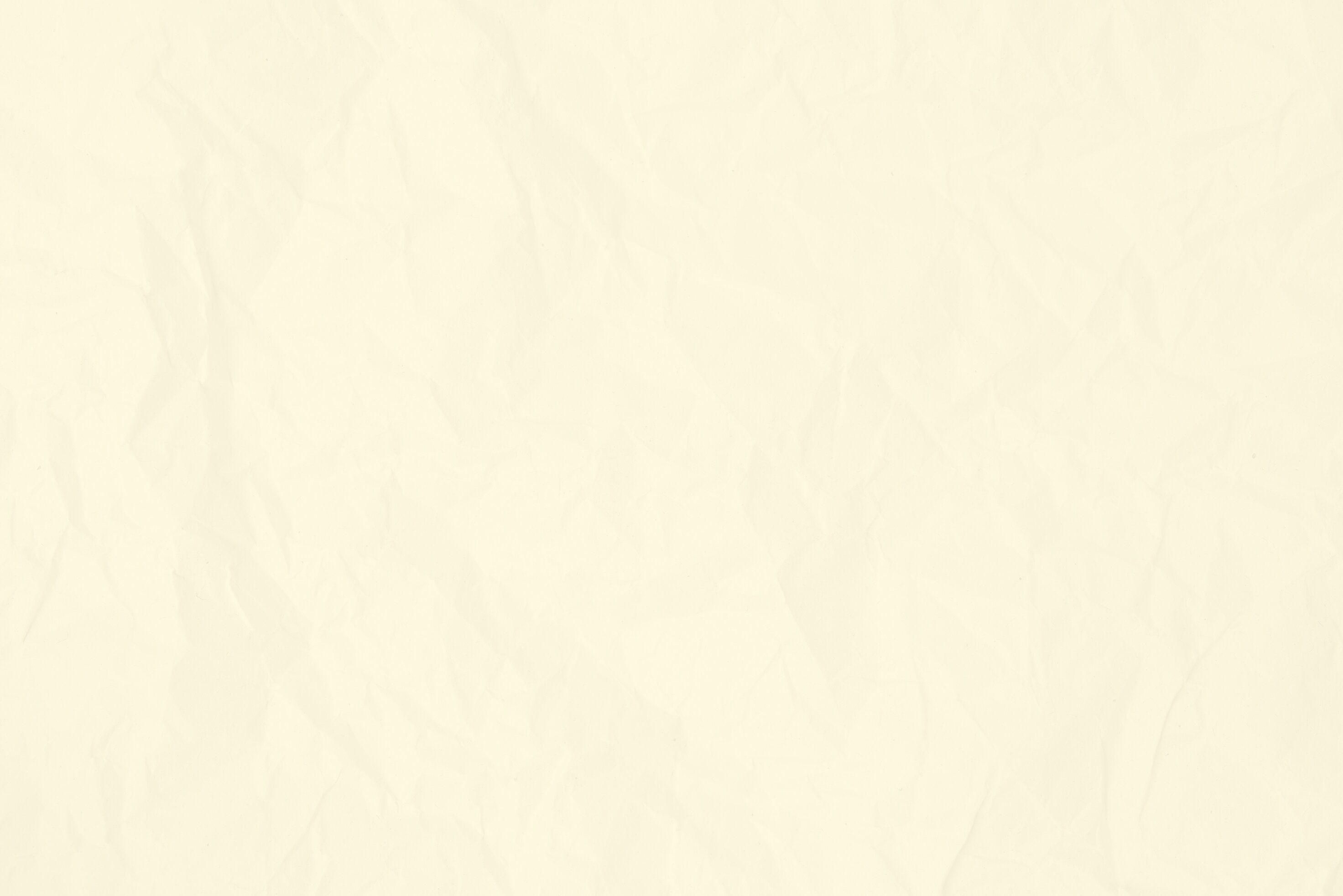 1
2
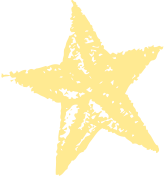 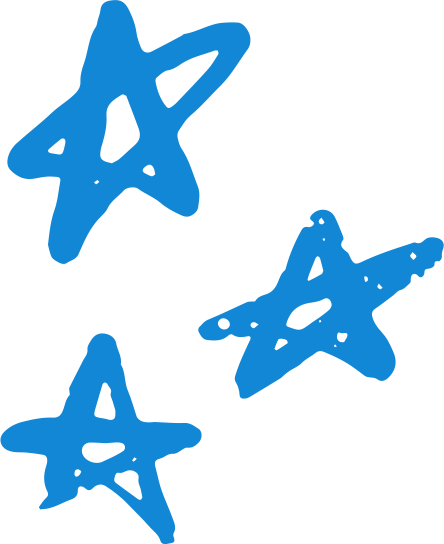 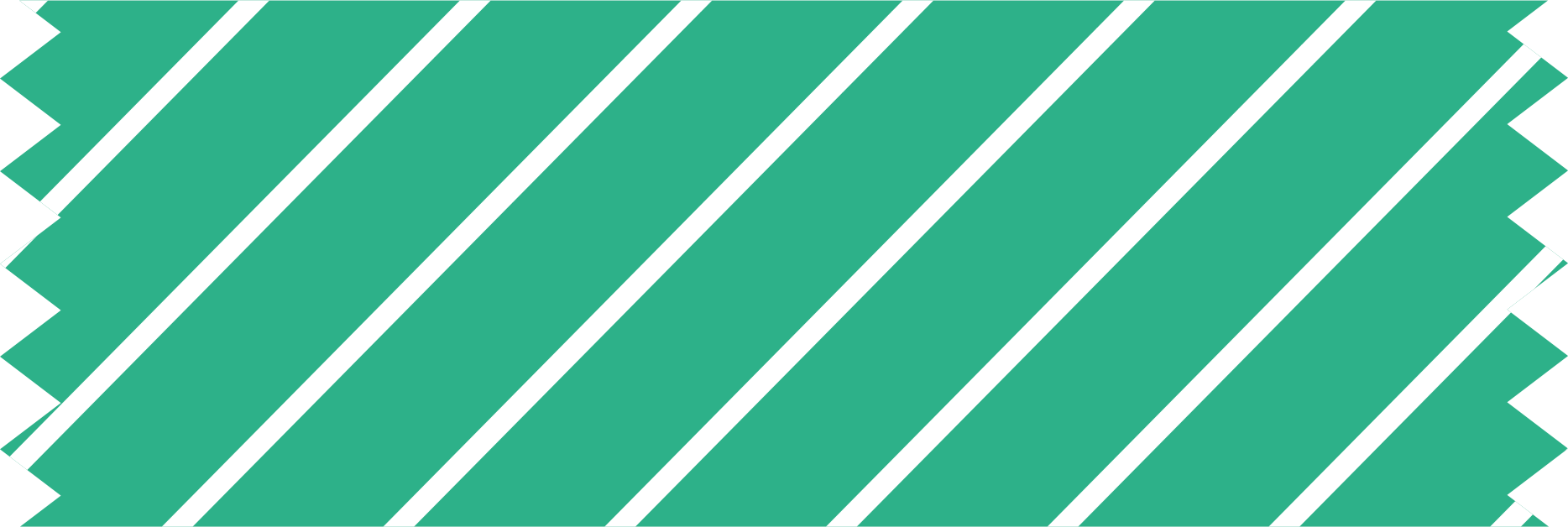 Trò chơi: Thắp nến
b) d = 2,5 dm
a) d = 0,6 cm
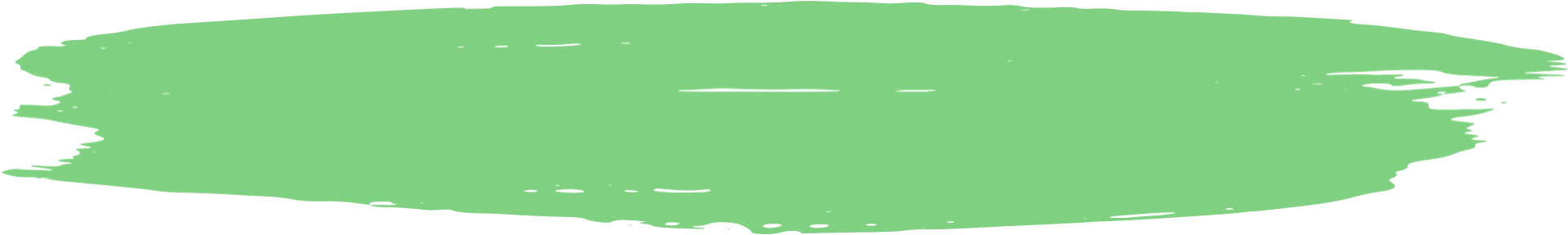 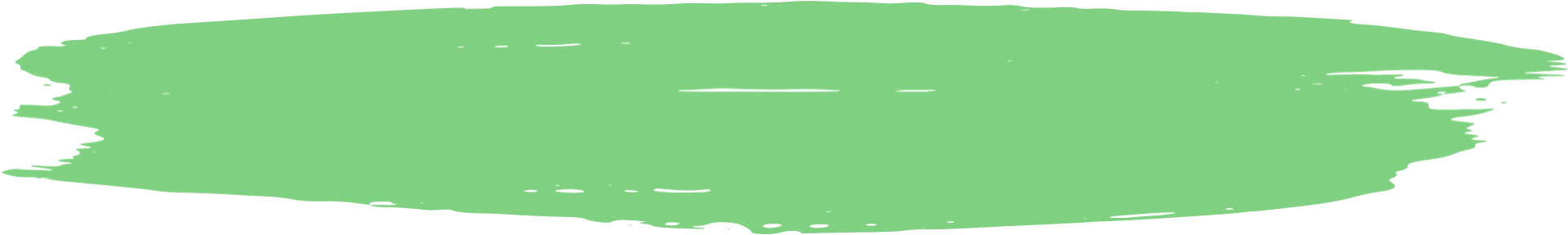 Chu vi hình tròn là:
Chu vi hình tròn là:
2,5 x 3,14 = 7,85 (dm)
0,6 x 3,14 = 1,884 (cm)
1
2
c) r =      m
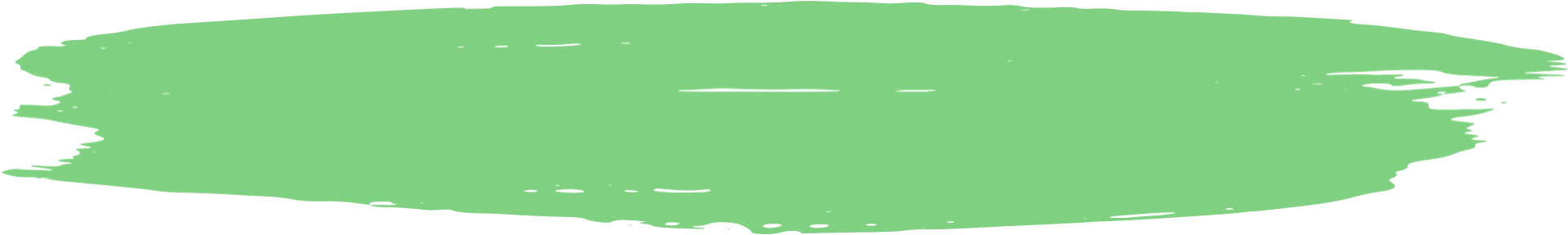 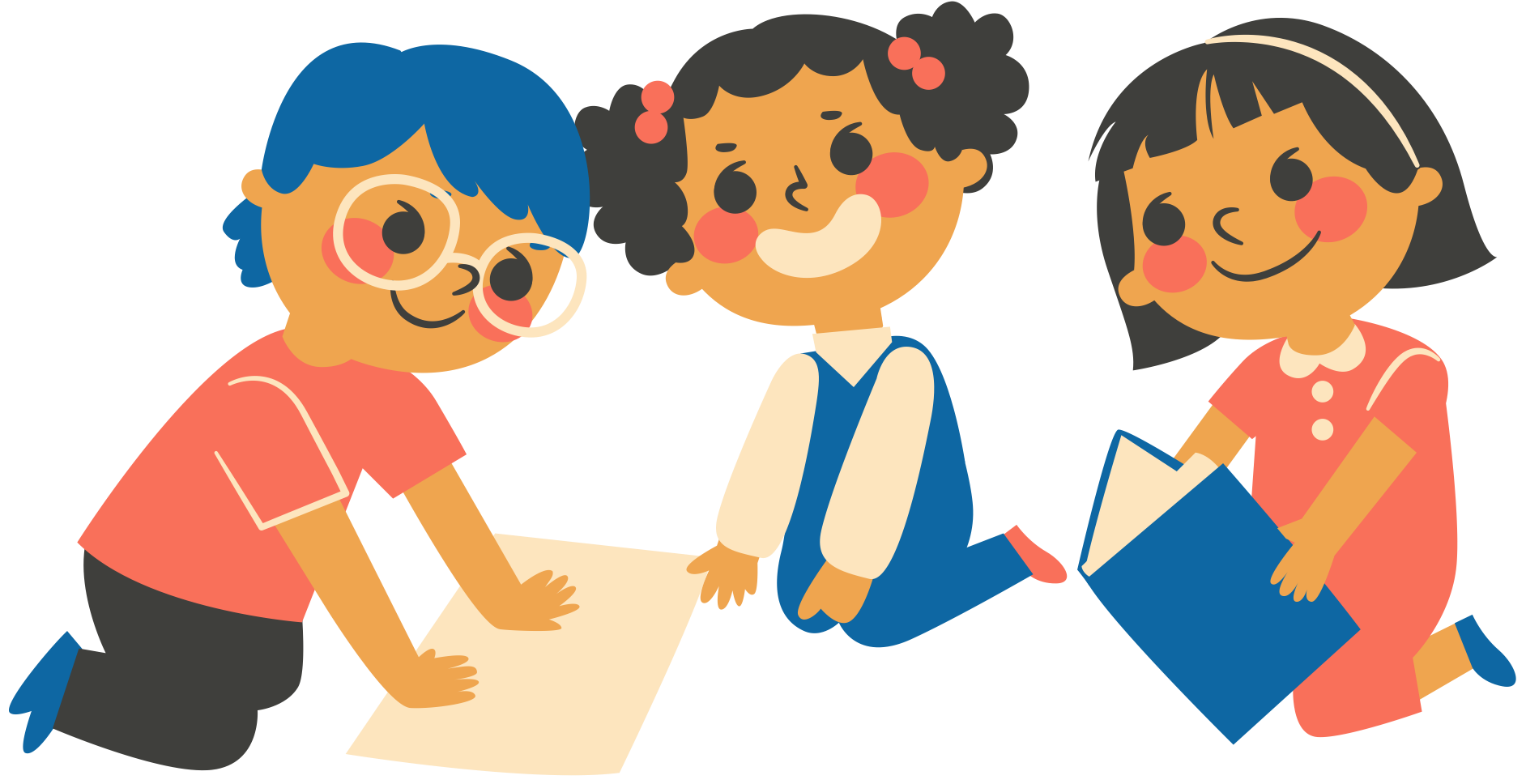 Chu vi hình tròn là:
x 2 x 3,14 = 3,14 (m)
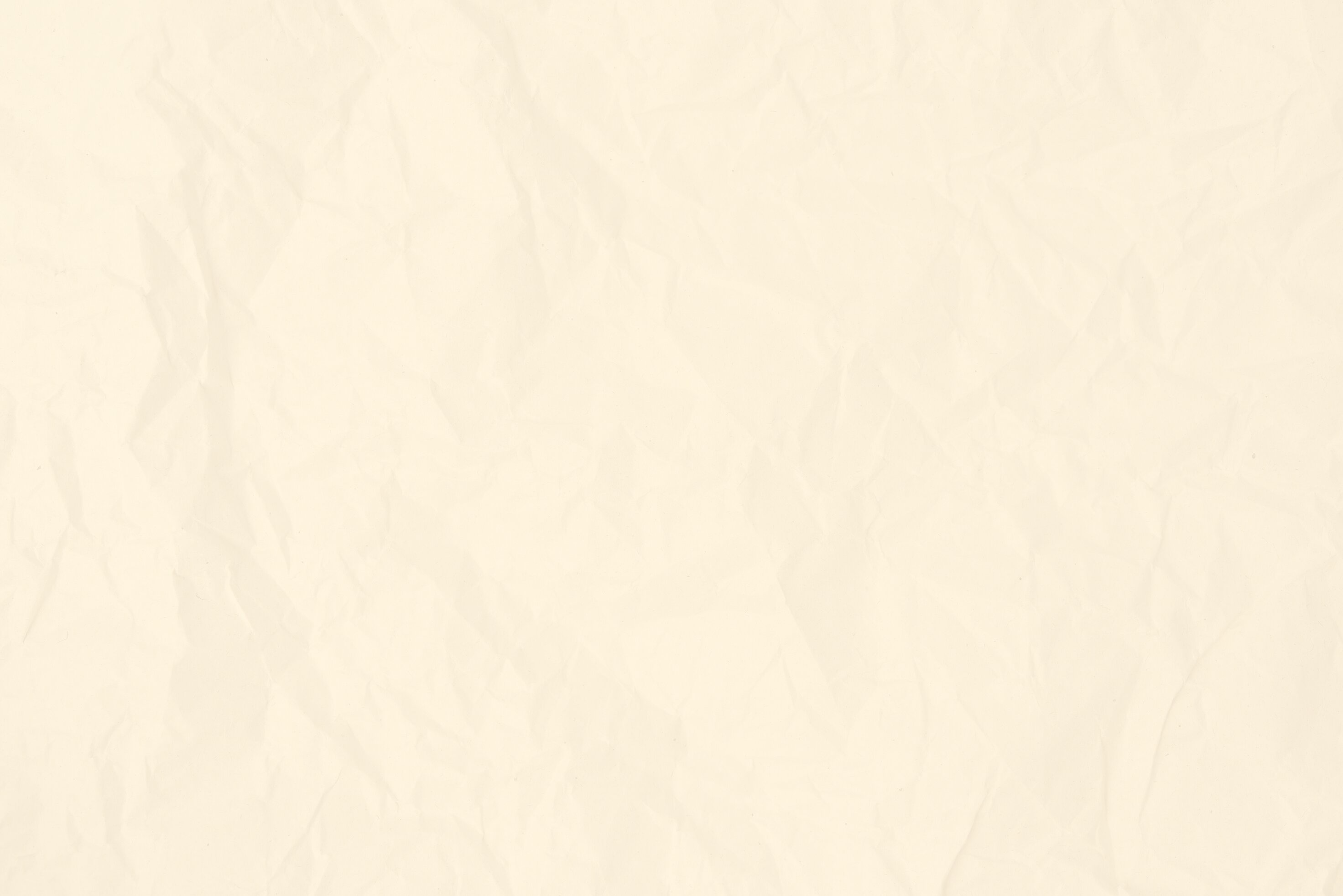 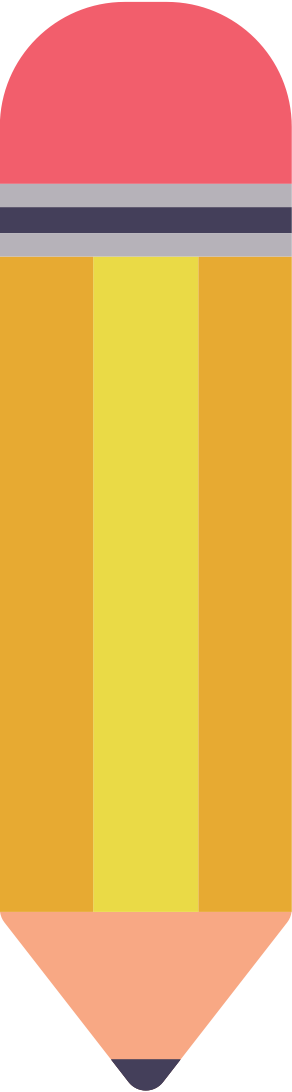 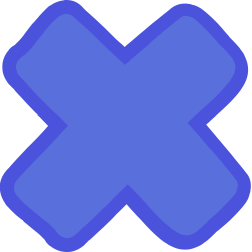 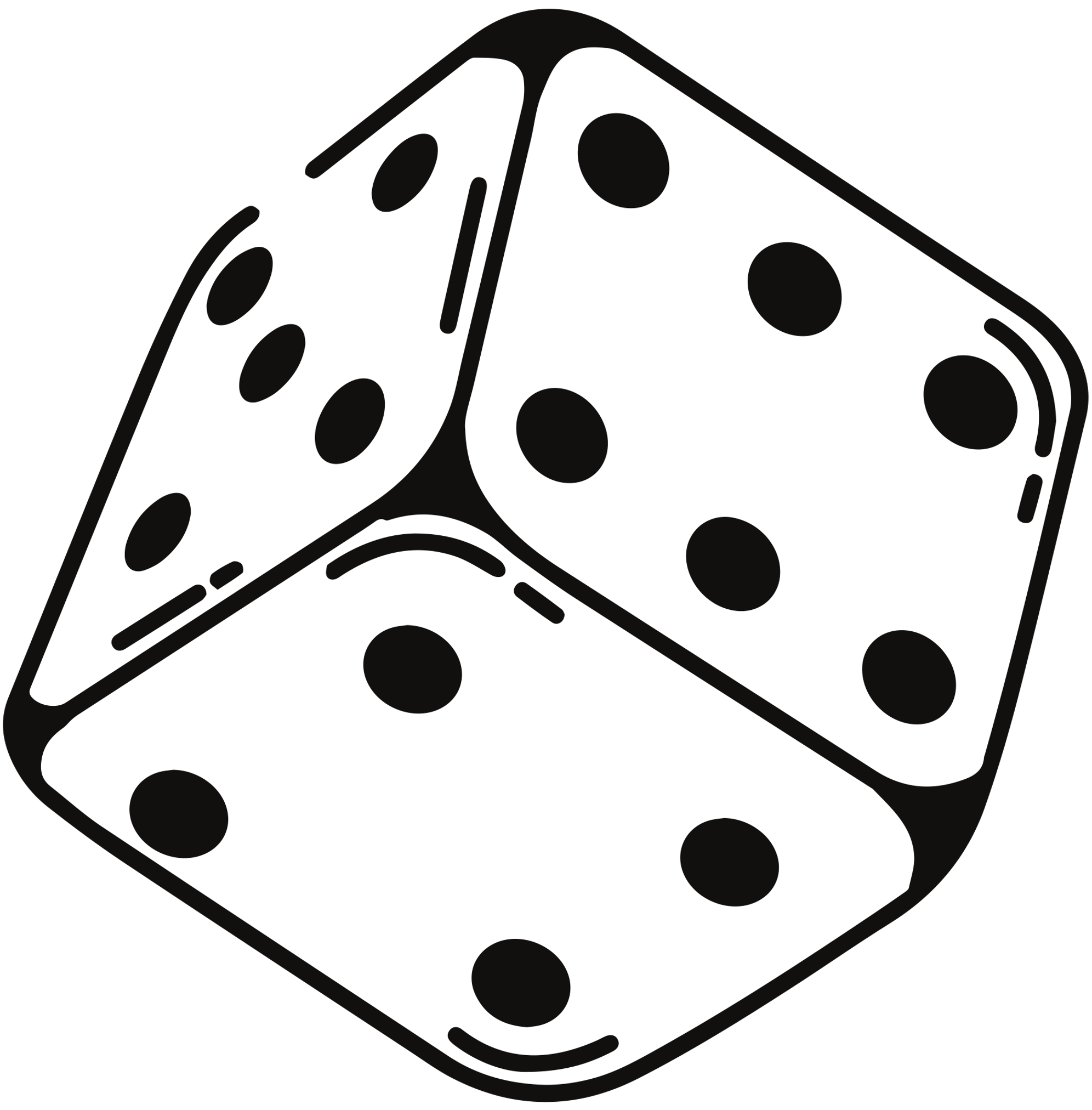 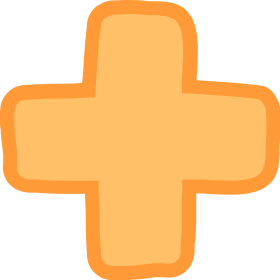 Các bạn hãy hoàn thành bài tập trong phiếu để được lên xe đi dự sinh nhật nhé!
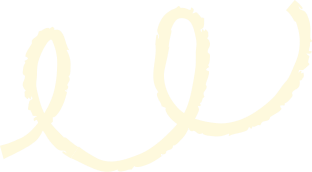 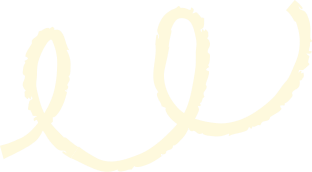 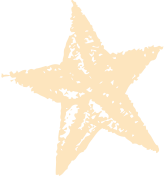 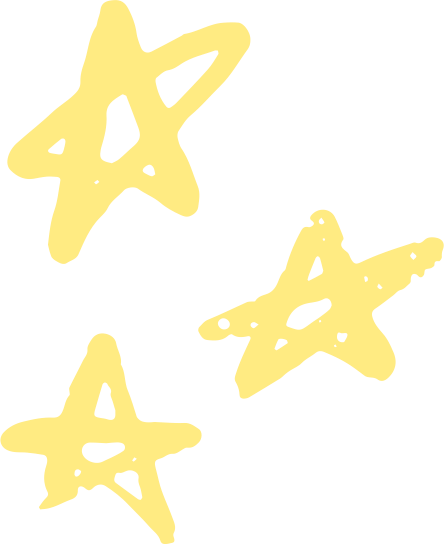 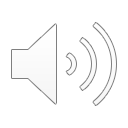 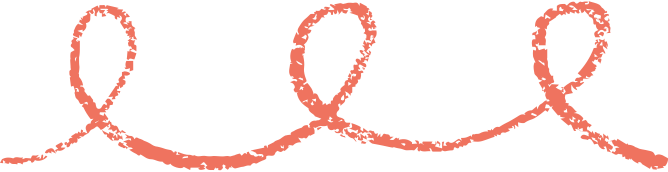 Một bánh của xe ô tô có đường kính là 0,7m. Tính chu vi bánh xe của bánh xe
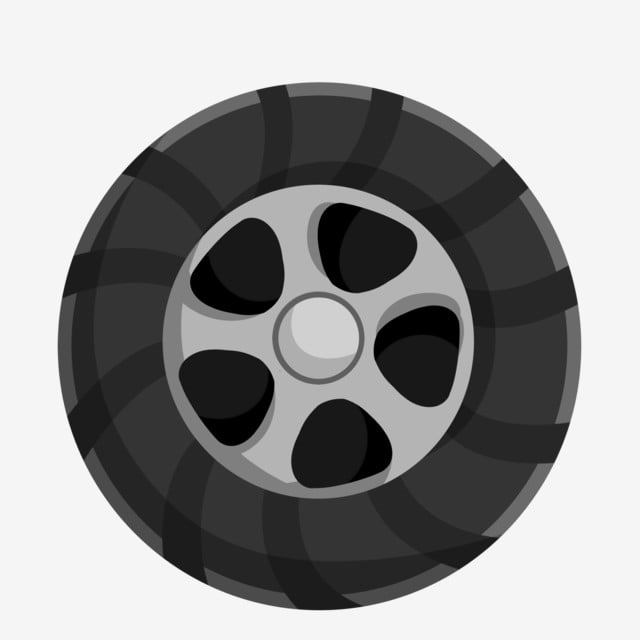 Bài giải
Chu vi bánh xe đó là:
0,75 x 3,14 = 2,355 (m)
Đáp số: 2,355 m
* Nếu bánh xe xoay 50 vòng thì xe sẽ đi được bao nhiêu mét?
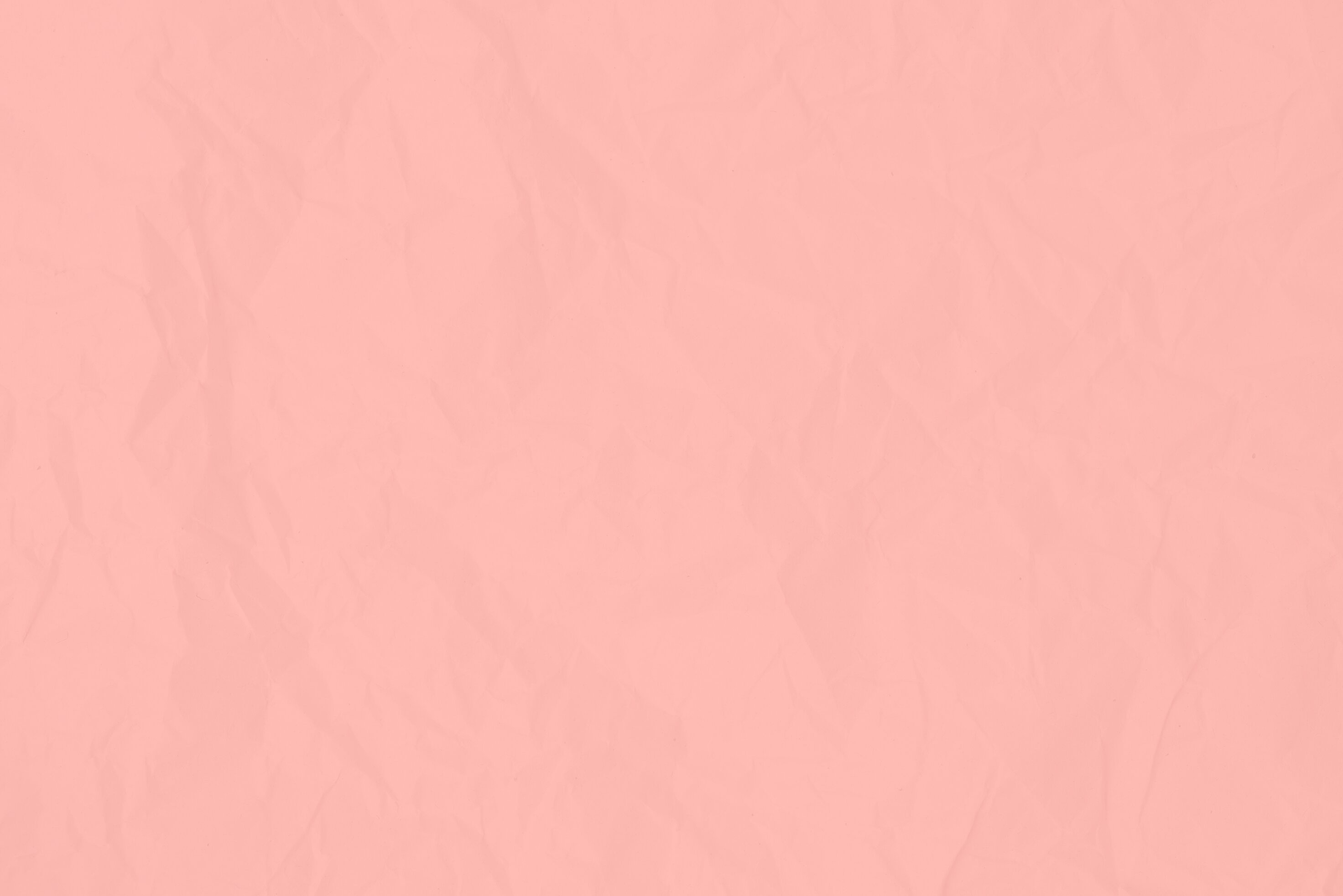 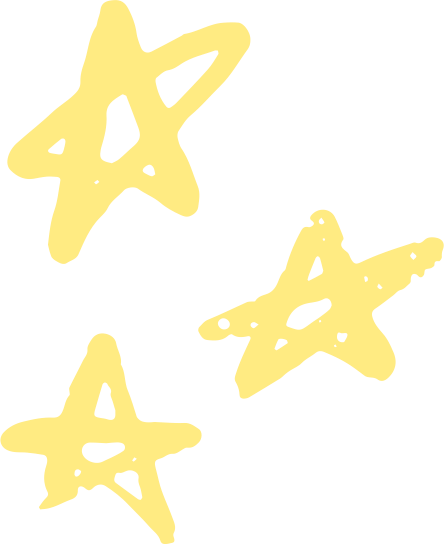 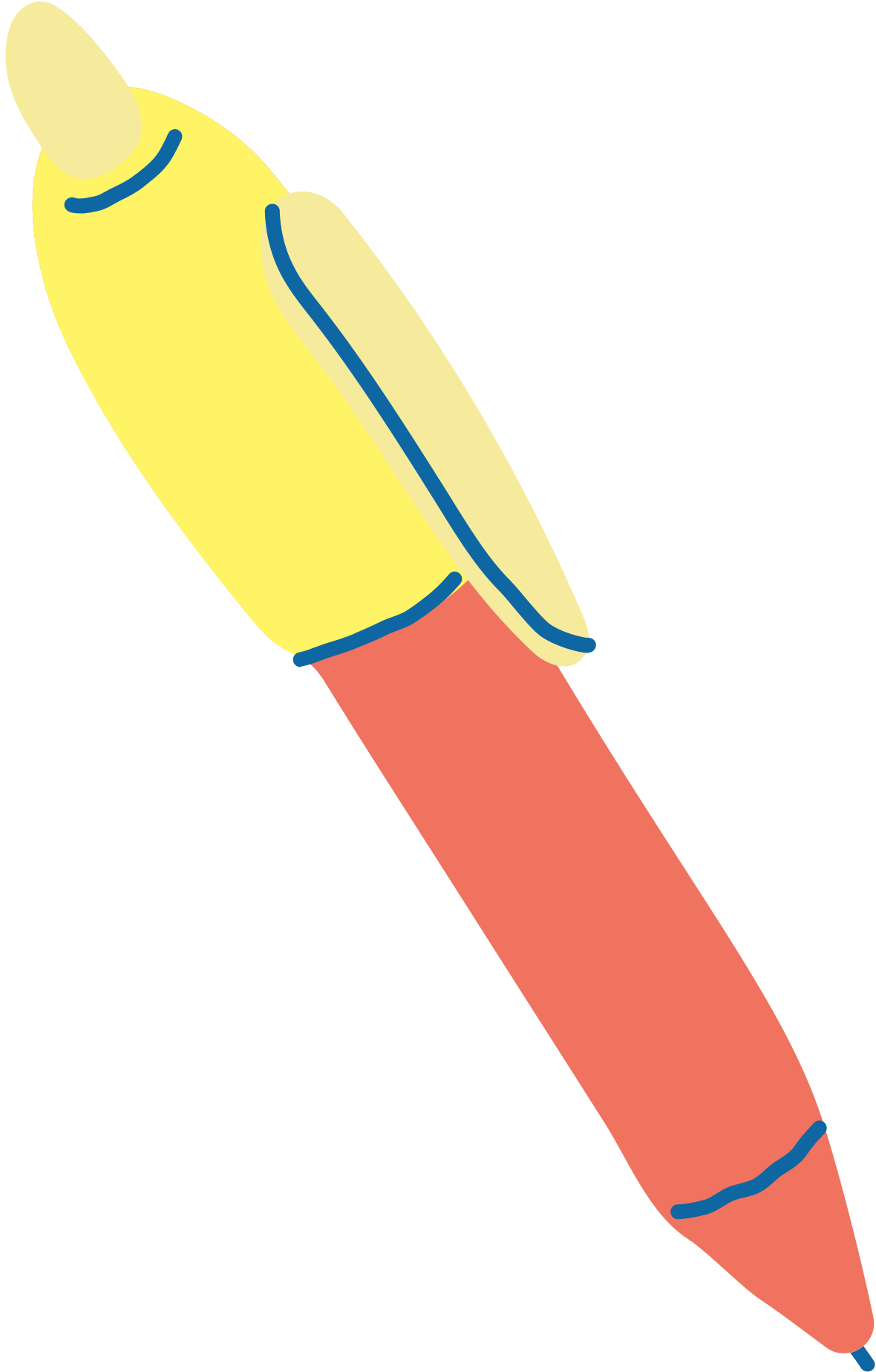 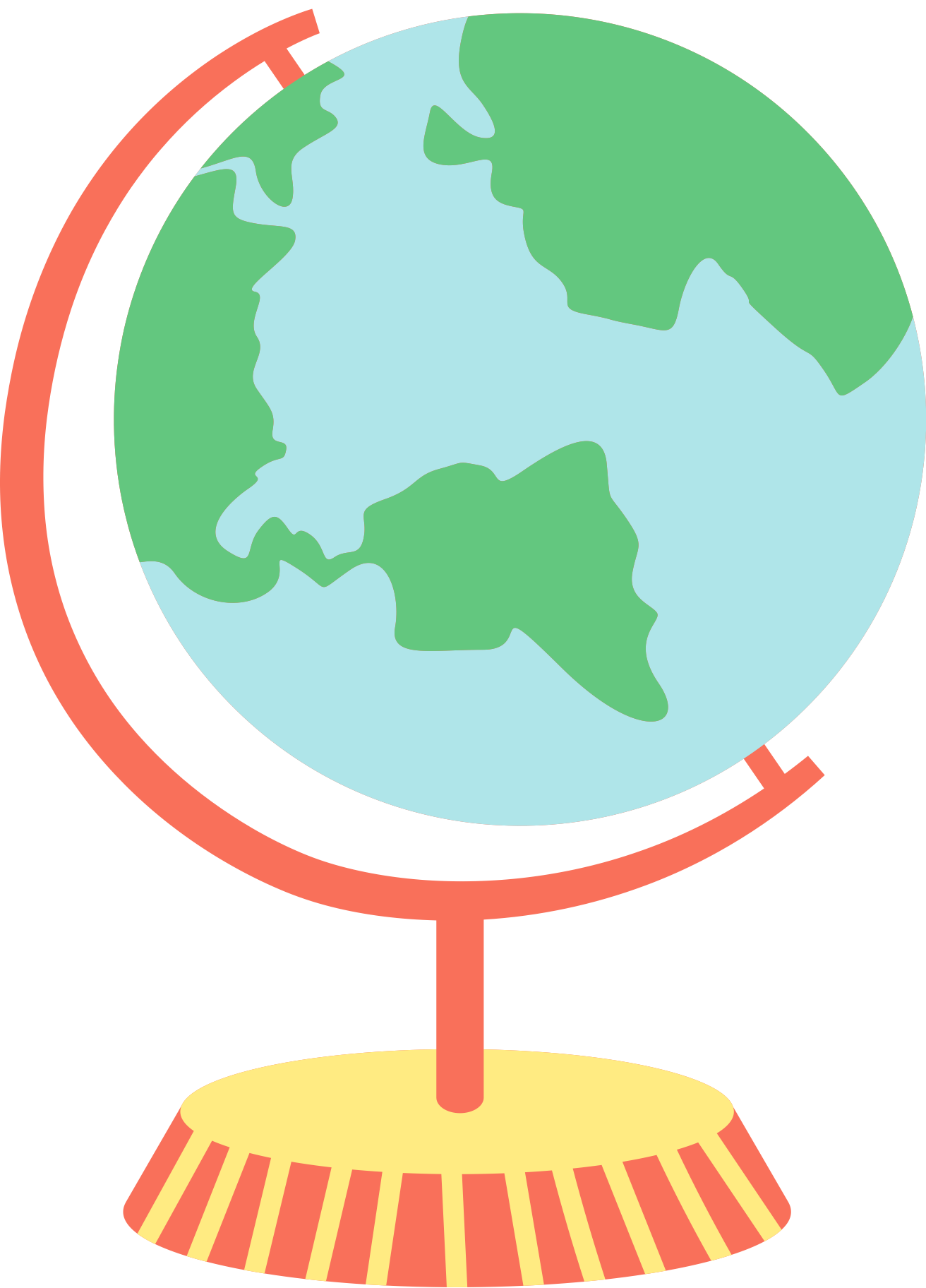 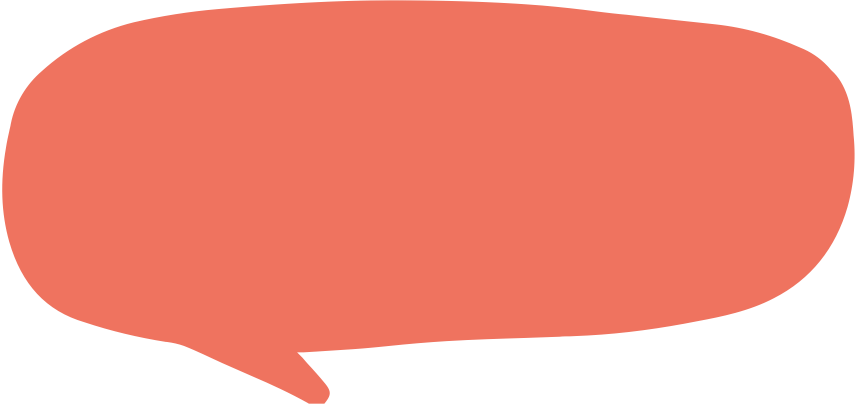 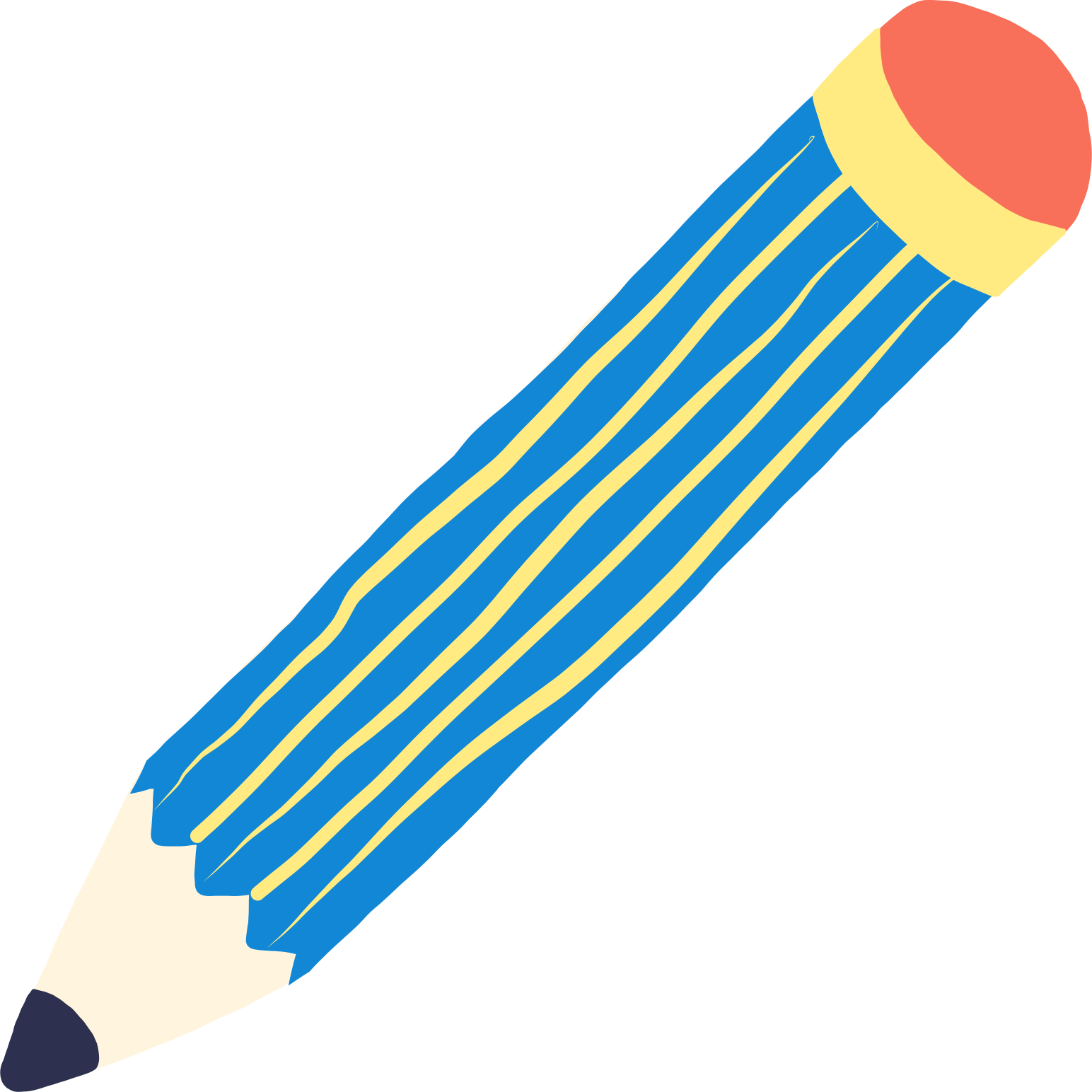 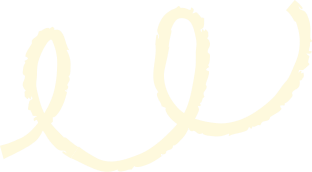 CỦNG CỐ
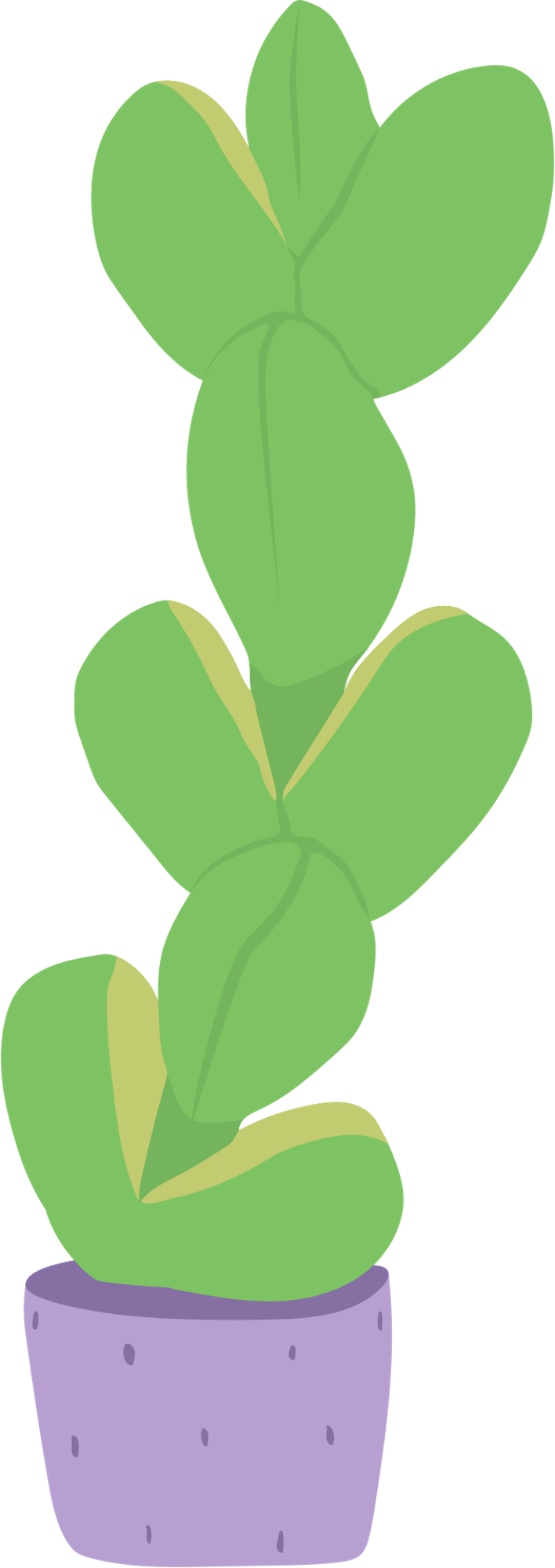 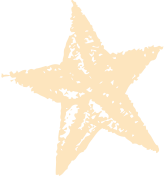 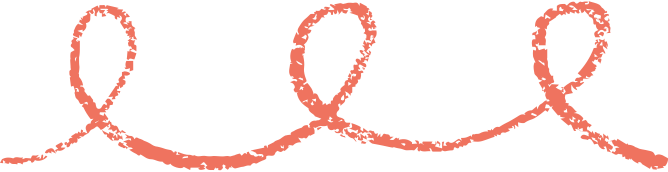 C = d x 3,14
     C = r x 2 x 3,14
Cảm ơn các em đã lắng nghe
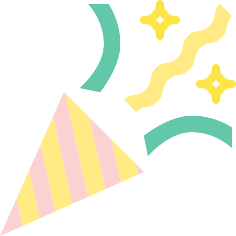